デジタルデザイン部門〈募集要項〉
ウラ面には以下の説明があります
〇審査（投票）期間
〇提出時のイメージ
〇審査（投票）時のイメージ
書き方の
　【良い例〇／悪い例✕】
　　　　　　　　　を紹介する動画

　　　　QRコードを
　　　　読み込んでください→
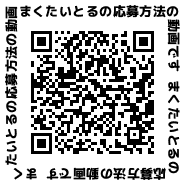 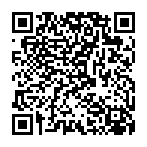 ☆大きさの目安
☆動画de紹介
☆作るときのルール
☆用紙の使い方
“Word”や“Illustrator”
など他のソフト・アプリで作
成した画像データ
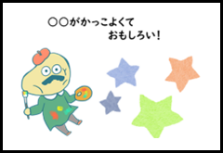 サイズ等を調整して【応募用紙】にはめ込む
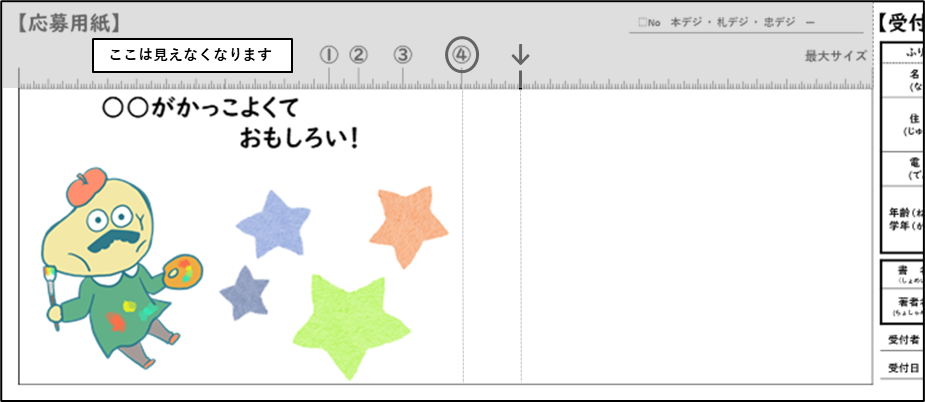 【受付用紙】
【応募用紙】
※要項右の『☆大きさの目安』を参考にしてみてください。
最大サイズ
④
①
②
③